Sosiaalisen kuntoutuksen intensiivinen ja valmentava malli 18-29-vuotiaille  1/2024
Asiakasohjaus                            Palvelutuotanto                                       Asiakastyöskentely
Intensiivinen työskentely suunnattu kaikille 18-29-vuotiaille, ei rajoitteita tai kriteereitä
Sosiaalinen kuntoutus markkinoidaan 18-29 vuotiaille niin, että on mahdollisuus useampaan kontaktiin viikossa
Asiakasohjauksen ja palvelutuotannon välinen tiivis yhteistyö asiakkuuden aikana
Asiakkaan kanssa olisi tärkeä olla jo keskusteltuna mahdollinen intensiivityöskentely, mikä mainittaisiin myös palveluun ohjaamisen yhteydessä
Konkreettisten esimerkkien avulla kirkastettaisiin asiakkaalle palvelun hyöty!​
Palvelusta täytyy antaa houkutteleva kuva, ns. tuotteistaa palvelu selkeäksi kokonaisuudeksi. Konkreettisia esimerkkejä mitä intensiivisellä jaksolla on mahdollista tehdä. 
Selkeä tieto palveluun ohjautumisesta, keneen ollaan yhteydessä ensin​
Selkeä tiedottaminen
Ympäristökuntien huomiointi tiedottamisessa
Omatyöntekijällä vastuu tietää palvelusta










PAsiakasohjaus
Asiakkuus alkaa tiiviimmillä tapaamisilla, kaikki ei ole siihen valmiina?
Asiakkaalle sopivat työtavat, joilla edetään askeleittain
Työparityöskentely sairaanhoitajan kanssa tarpeen mukaan
Selkeät tavoitteet ja niiden pilkkominen riittävän pieniksi
Asiakkaan osallistaminen
	- ei tehdä puolesta 
	- vastuun ottoon kannustaminen
	- asiakas tekee valinnat ,työntekijä 	voi antaa vaihtoehtoja
	- etsitään yhdessä ratkaisuja
Sisäisen motivaation herättelyä siihen, kuinka voi vaikuttaa omiin asioihinsa - unelmien ja tavoitteiden löytymistä. Tuetusti askeleita niitä kohti - toimijuuden vahvistamista
Harjoitellaan  arjen hallintaa ja haasteista selviytymistä
Tavoitteena nopeampi edistyminen kuntoutumisessa







	
	Asiakastyöskentely
Määräaikainen jakso, max. 6kk. asiakkuus voi jatkua tämän jälkeenkin kevyempänä
Intensiivisyydellä ei ole pakko myöskään aloittaa, vaan voi alkaa asiakkuuden aikanakin
Mittaus 3X10D – elämänlaatumittarilla intensiivisyyden alussa ja 6 kk kohdalla tai aiemmin, jos asiakkuus päättyy aiemmin
Lisäksi asiakkuuden päättyessä kysytään hankkeen luoma asiakaspalaute kirjallisena
Intensiivisyys sisältää = 
enintään kolme kontaktia viikossa
vähintään yksi sosiaaliohjaajan kontakti viikossa ja lisäksi muut kontaktit
Kontaktit: 
yksilötapaaminen sosiaaliohjaajan kanssa (useampi lyhyempi tapaaminen tai yksi pidempi, yli tunnin tapaaminen)
Puhelu
Videovastaanotto
Ryhmässä käynti
Sairaanhoitajan yksilötapaaminen
Verkostotapaaminen
Pelkkä ryhmiin osallistuminen ei ole intensiivistä työskentelyä
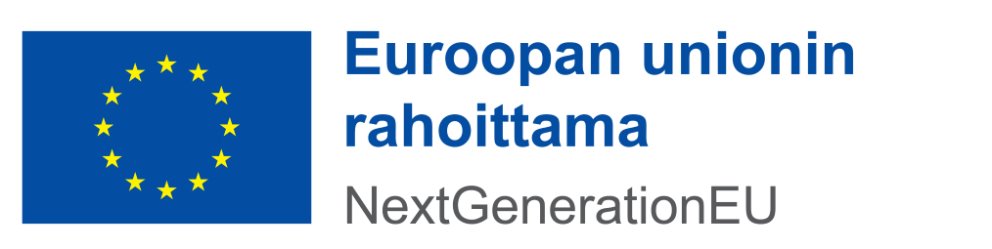